Экономическое путешествие
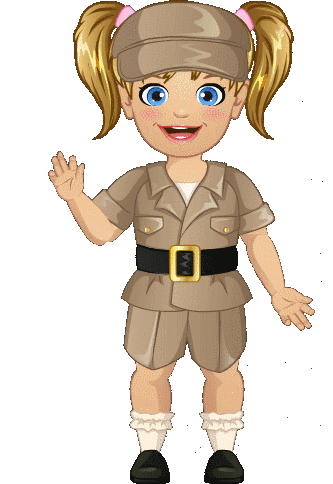 Привет, дорогой друг!Сегодня мы с тобой отправимся в увлекательное путешествие, где будем выполнять различные задания! 
За каждое выполненное задание ты получишь монету, а в конце игры мы с тобой их посчитаем! 
Желаю нам с тобой удачи!
Наше путешествие начинается с магазина. Нам нужно купить продукты строго по списку. Но вот беда, все дороги перепутались, найди нужную дорогу до магазина.
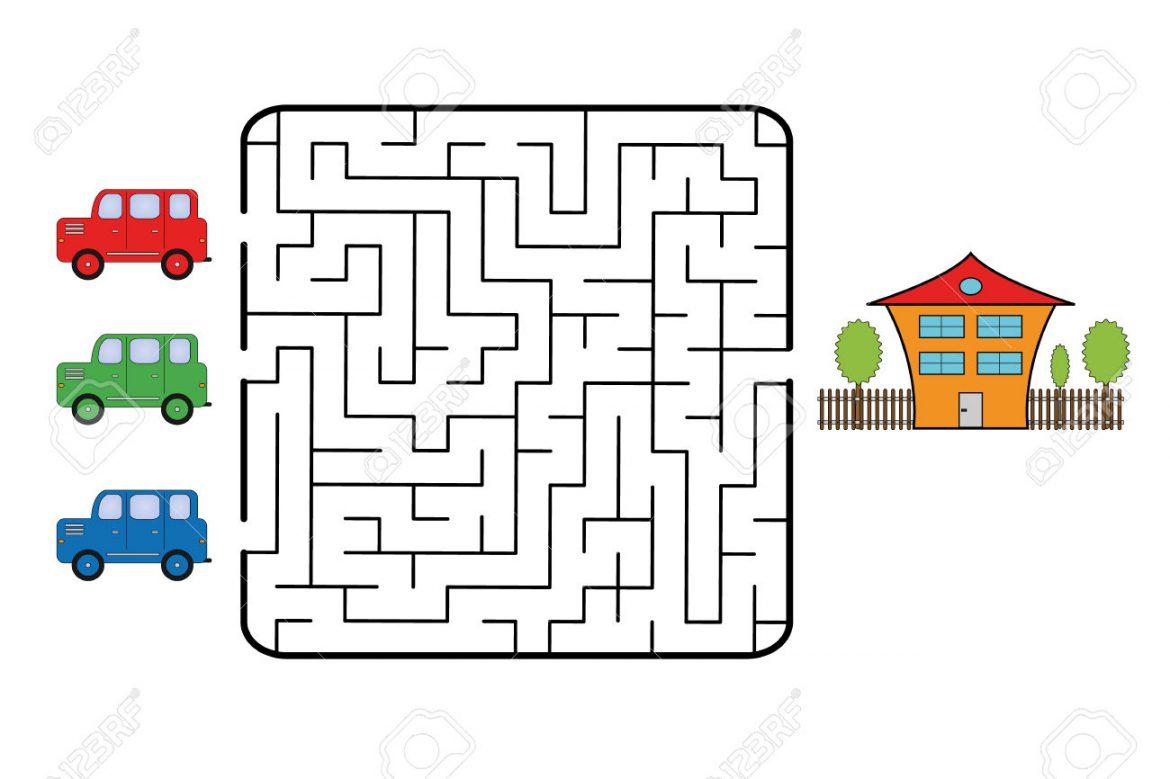 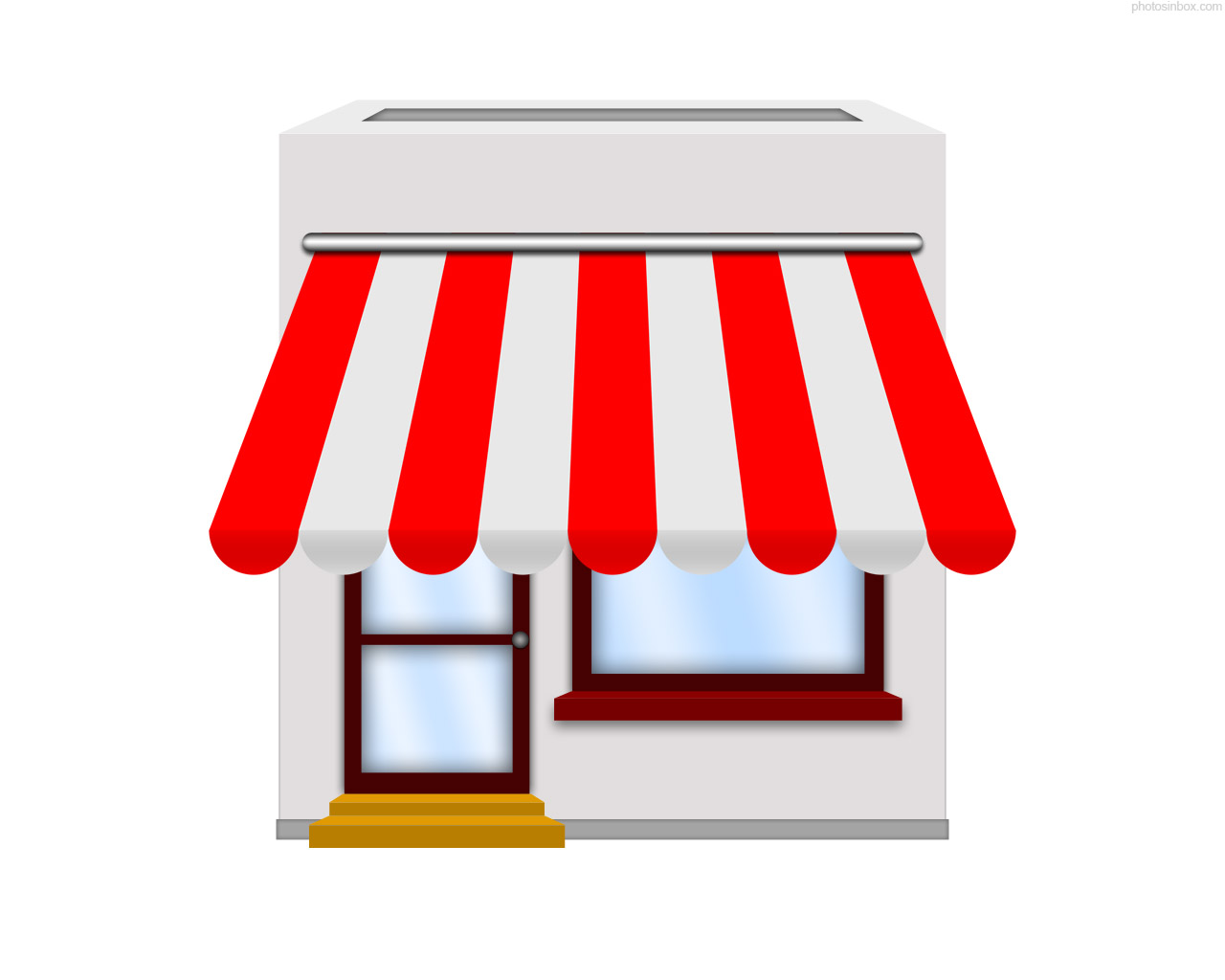 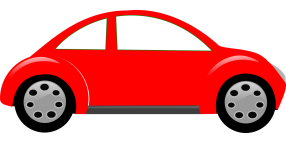 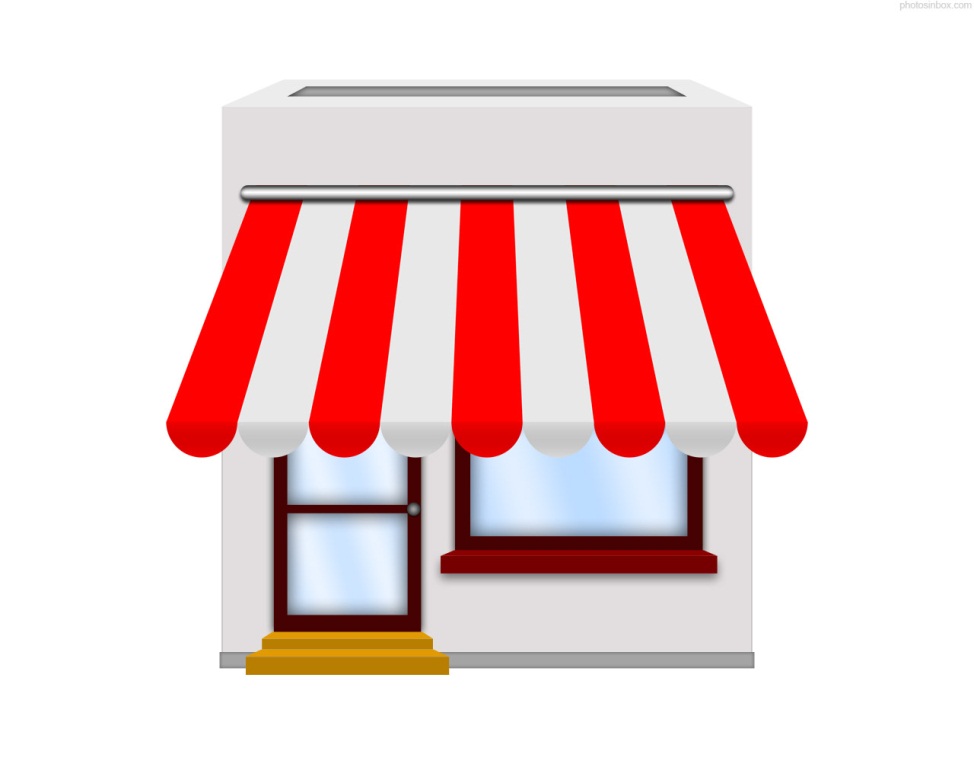 МАГАЗИН
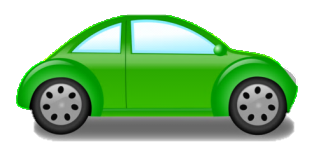 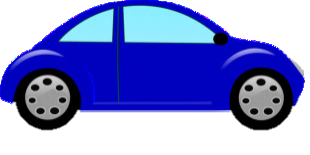 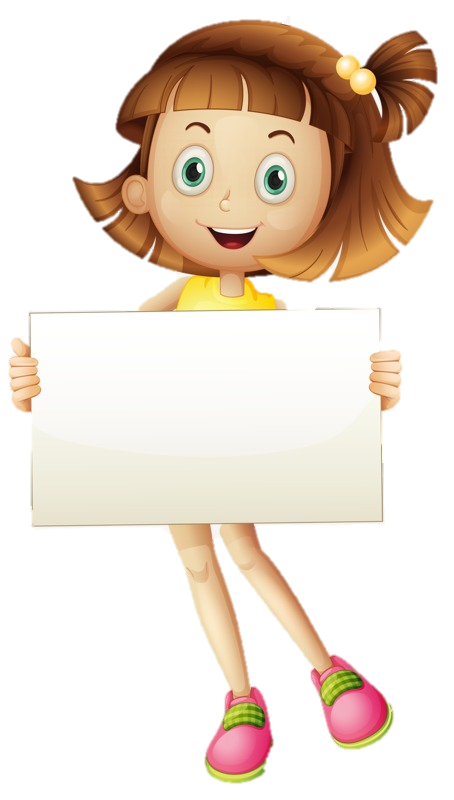 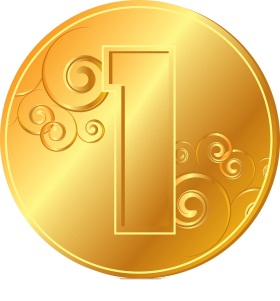 Молодец, так держать! Вот твоя заработанная монета! Нажми на нее и она окажется прямо в твоем кошельке!
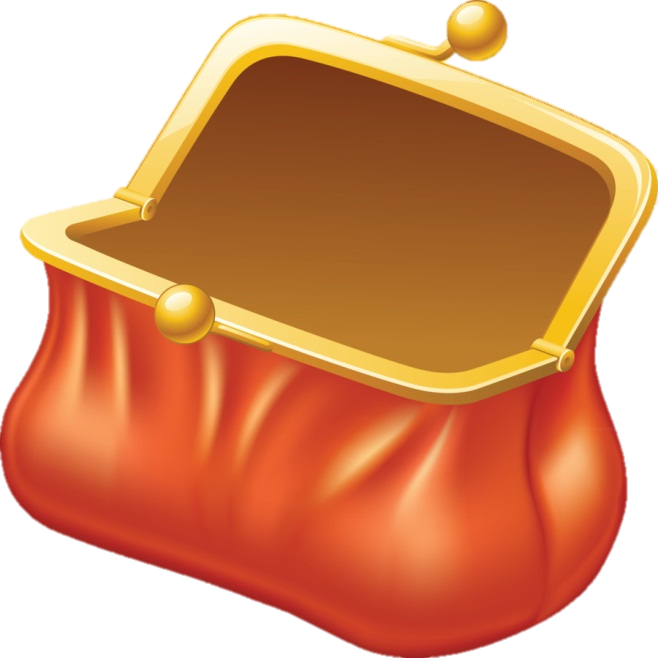 Молоко в магазине стоит 5 рублей, а сыр 4 рубля, сколько  тебе нужно заплатить продавцу, чтобы купит сыр и молоко?
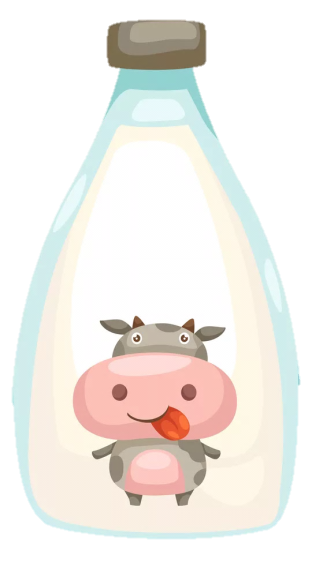 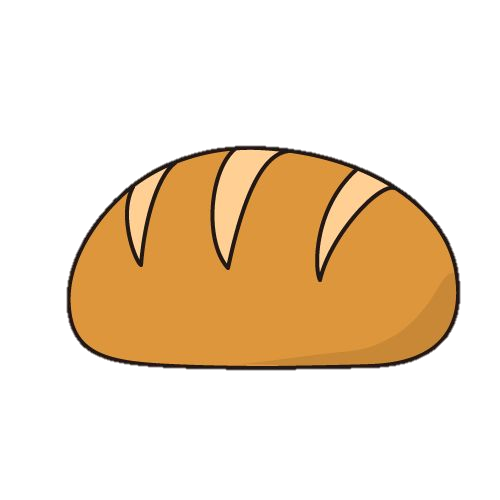 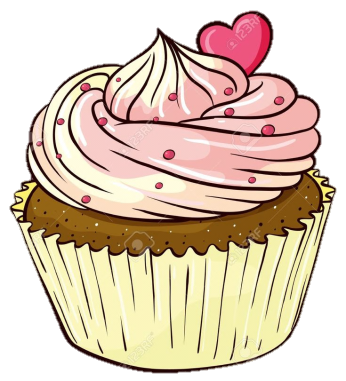 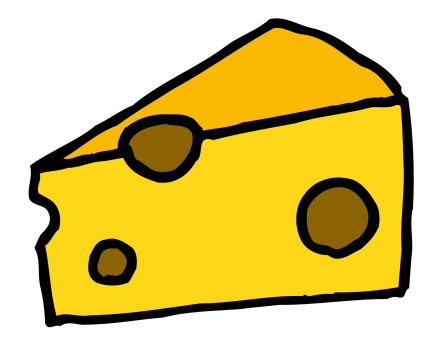 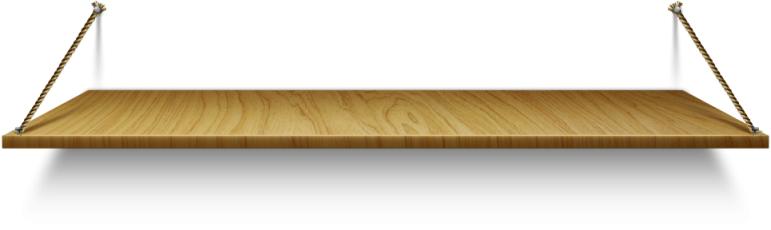 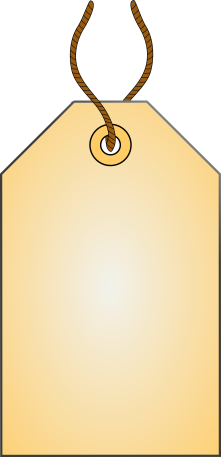 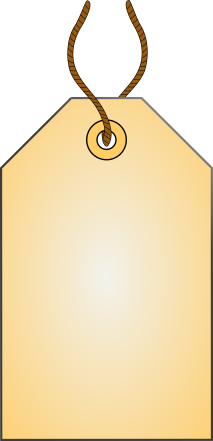 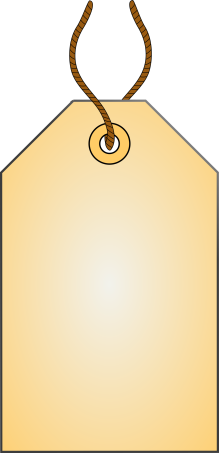 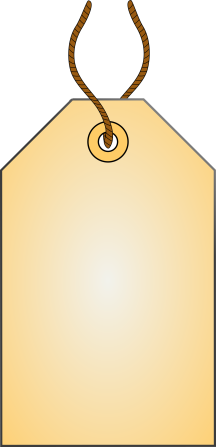 5
4
3
6
4
9
5
+
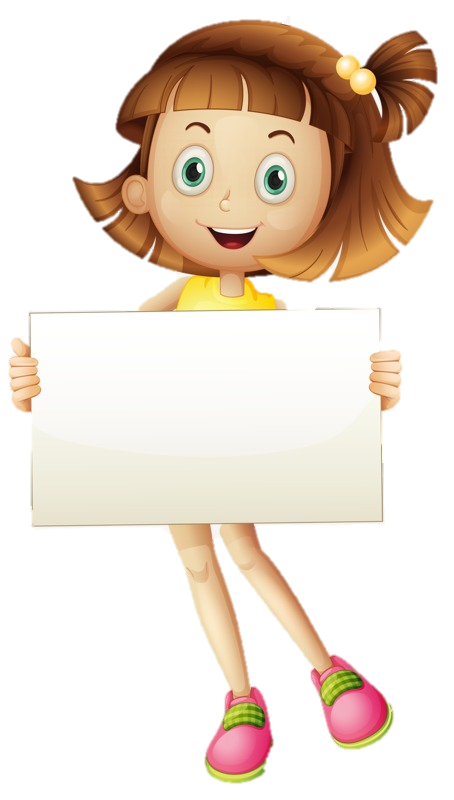 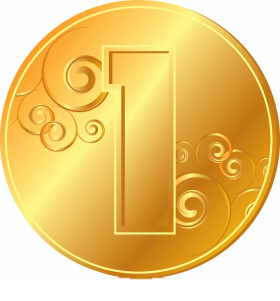 Молодец, так держать! Вот твоя заработанная монета! Нажми на нее и она окажется прямо в твоем кошельке!
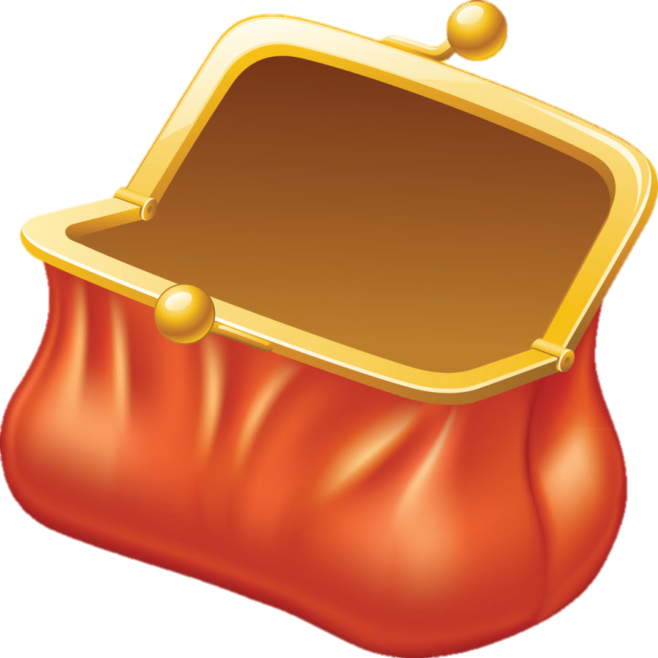 КОПЕЙКА
Без меня нет и рубля,
Хоть и маленькая я.
Наберёшь меня сто штук —
Вот и рубль, милый друг.
КУПИТЬ
Чтоб продукты потреблять,В платьях модных щеголять,Чтобы вкусно есть и пить,Нужно все это …
ДЕНЬГИ
В кошелек мы их кладем,С ними в магазин идем.
За них взамен хоть что бери,Кроме чести и любви.
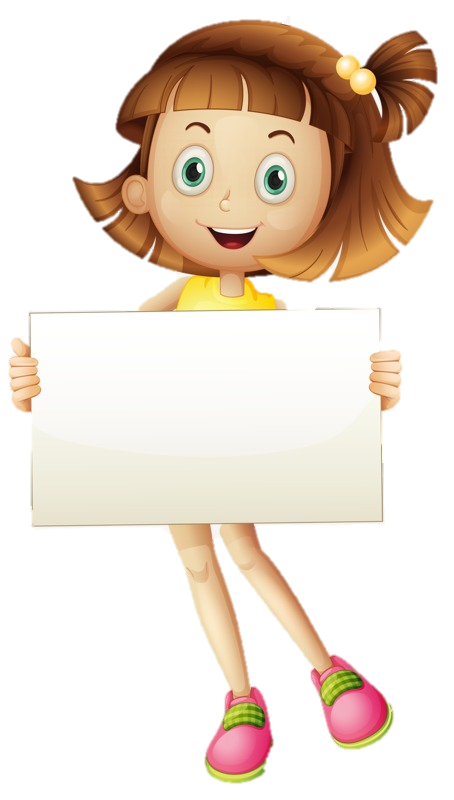 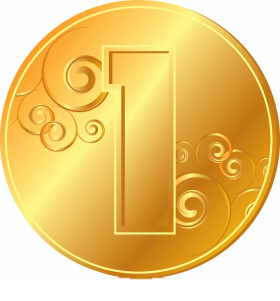 Молодец, так держать! Вот твоя заработанная монета! Нажми на нее и она окажется прямо в твоем кошельке!
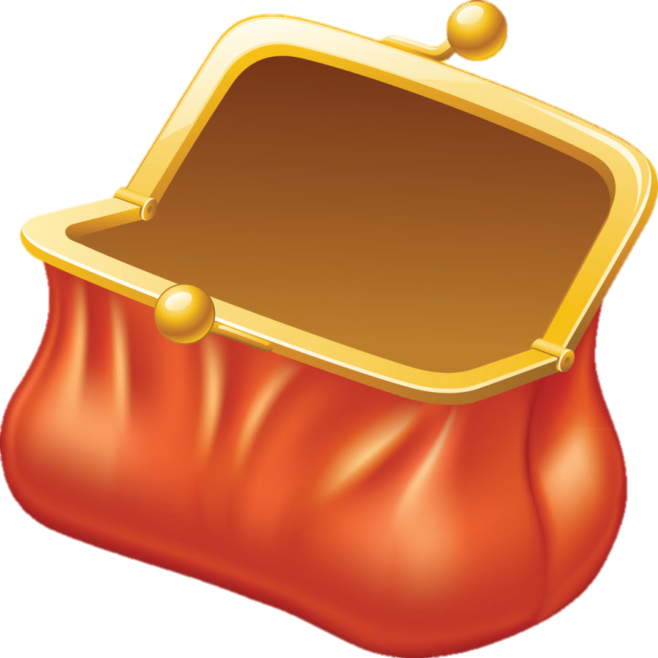 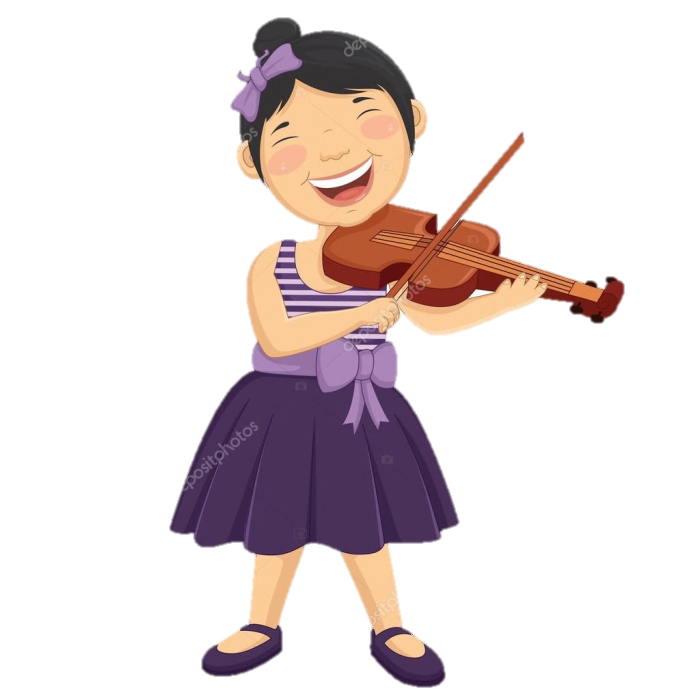 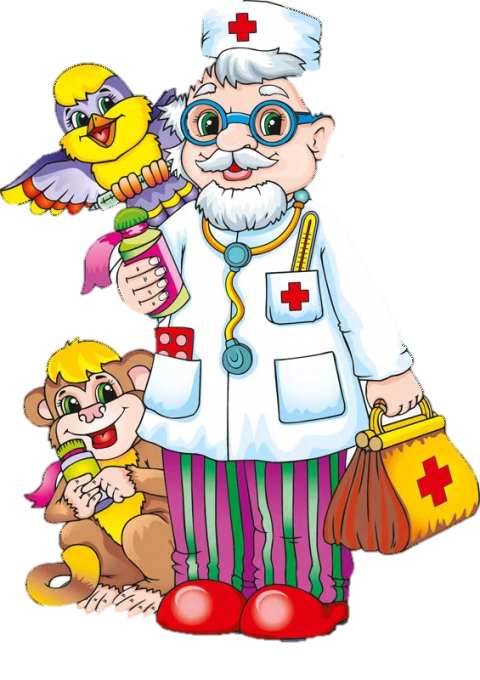 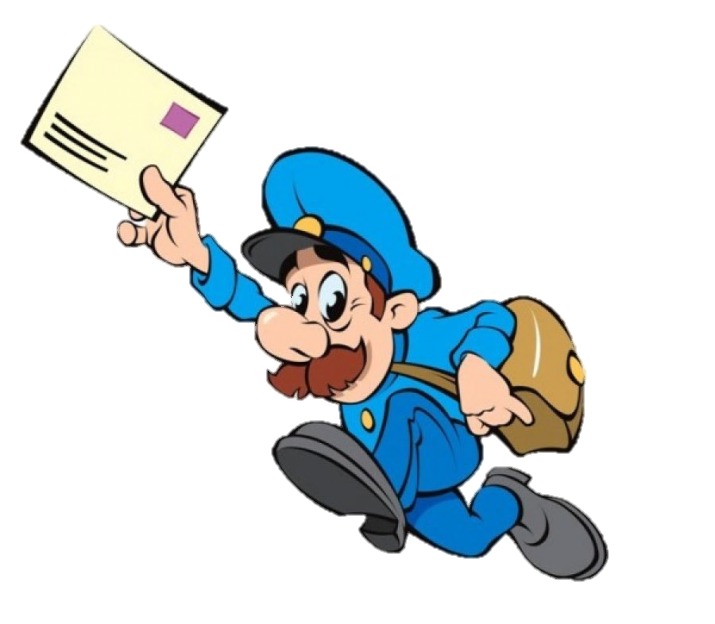 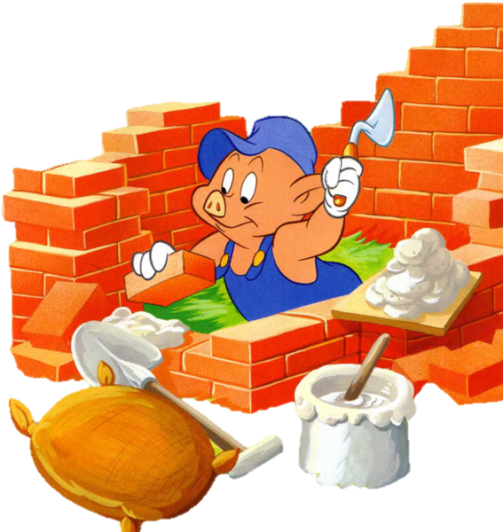 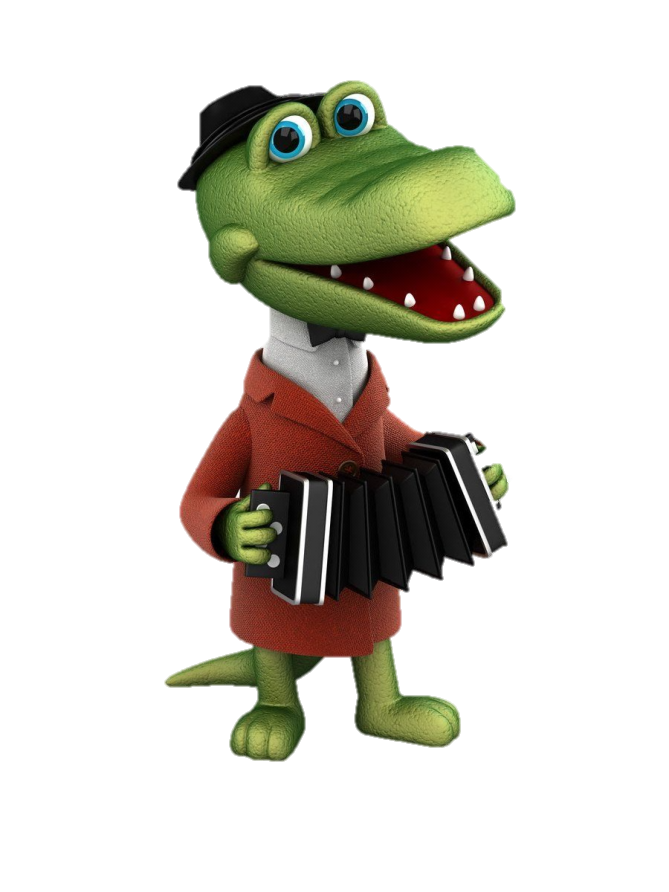 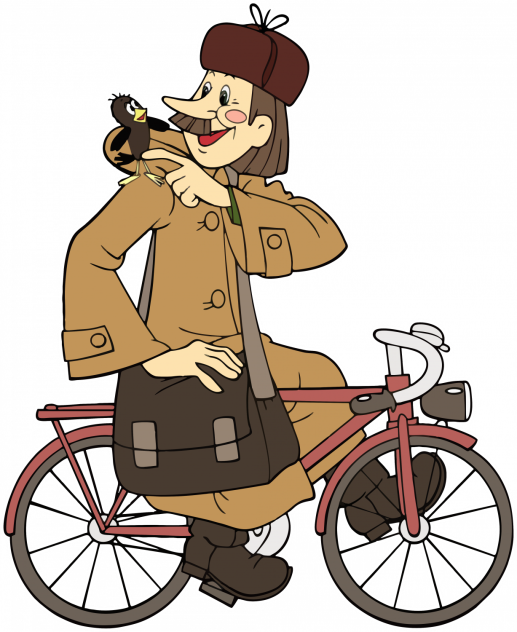 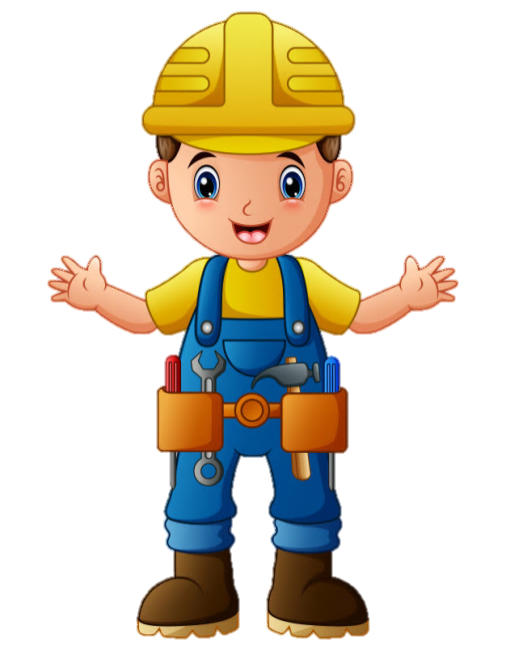 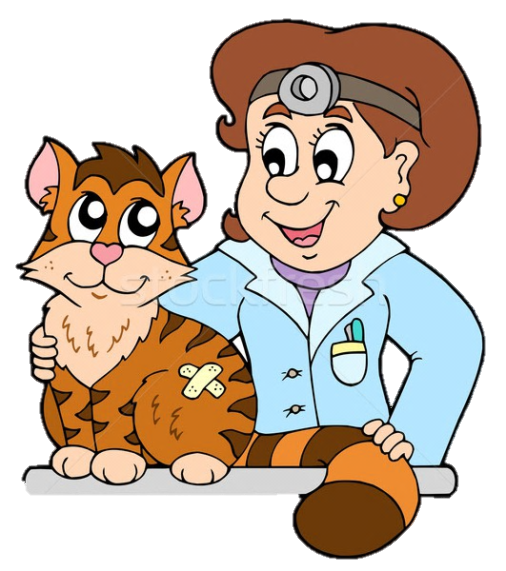 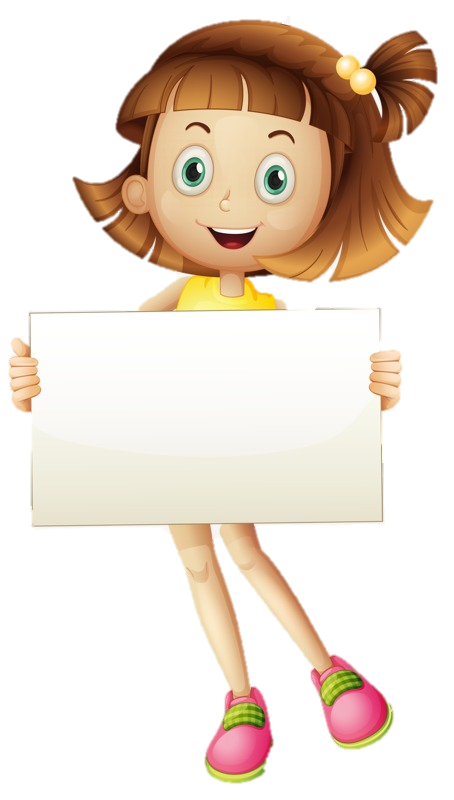 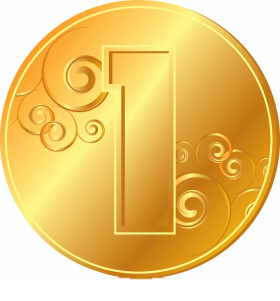 Молодец, так держать! Вот твоя заработанная монета! Нажми на нее и она окажется прямо в твоем кошельке!
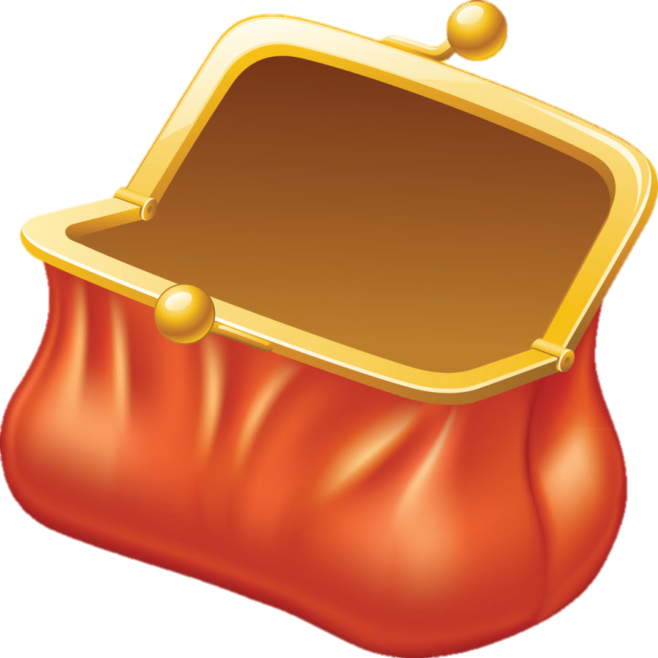 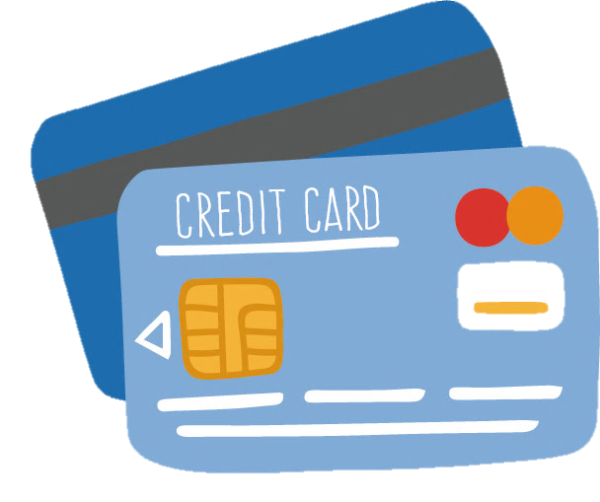 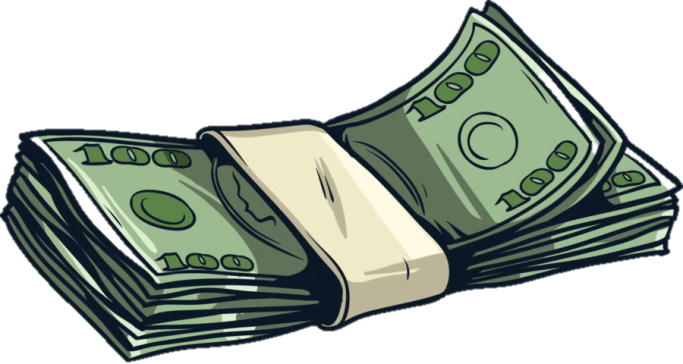 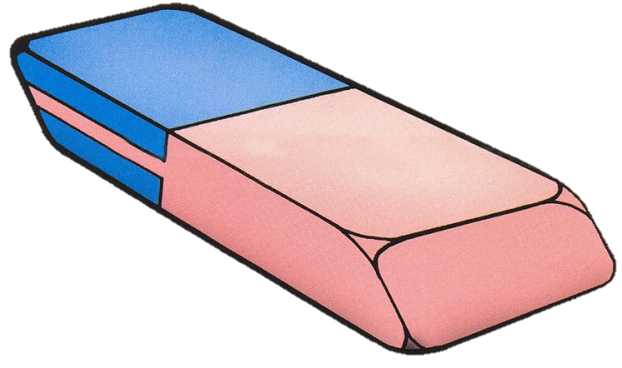 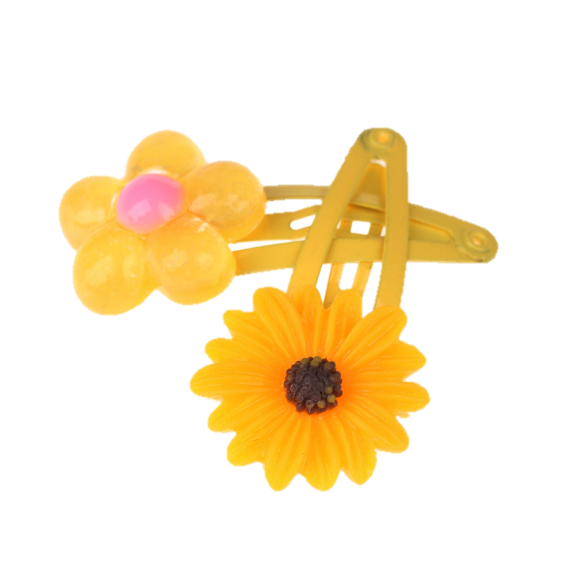 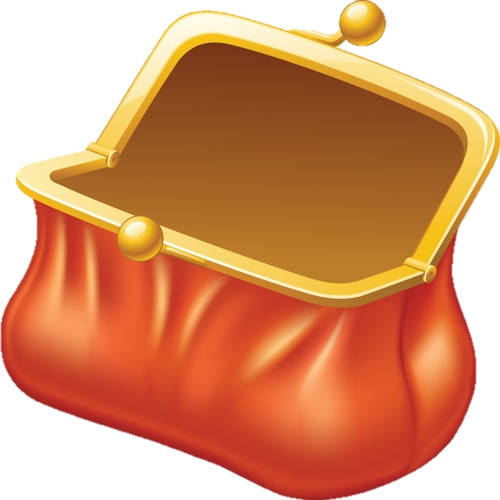 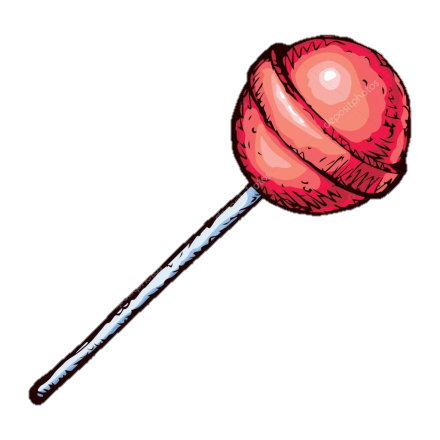 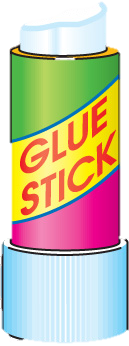 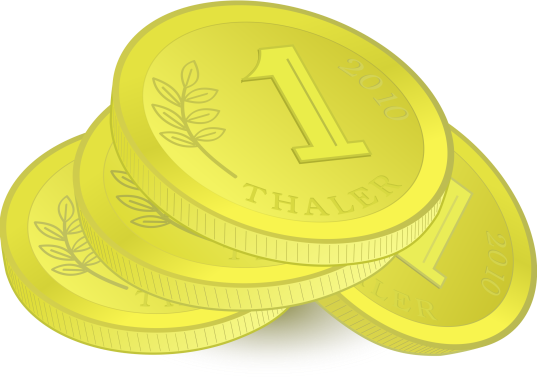 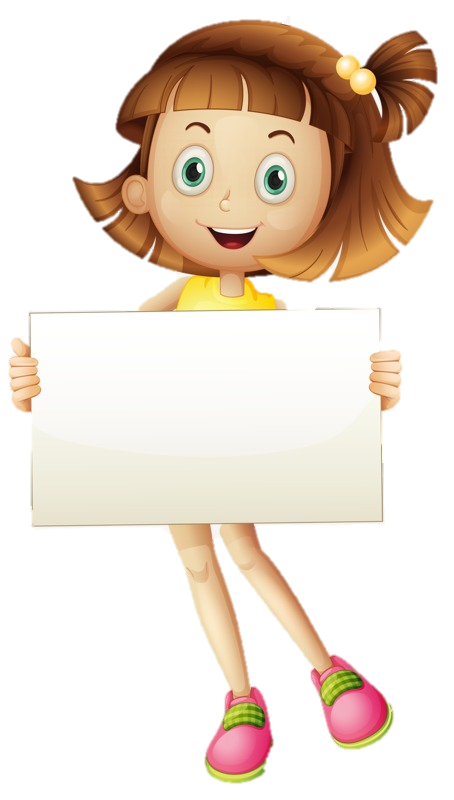 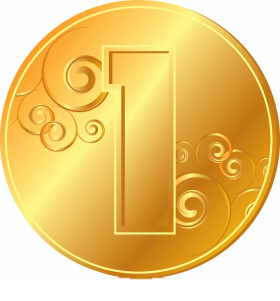 Молодец, так держать! Вот твоя заработанная монета! Нажми на нее и она окажется прямо в твоем кошельке!
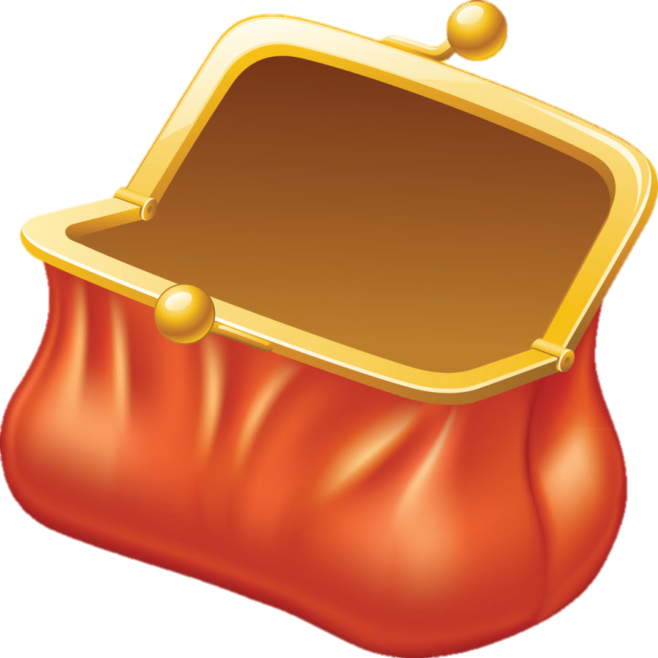 Известно, что кошки 
Не  носят сапожки,
Но мама купила 
Сапожки для кошки.
Сколько сапожек мама купила,
Что б кошка лапок не замочила?
ОТВЕТ: 4 или 2 пары.
Хозяйка однажды с базара пришла.Хозяйка с базара домой принесла:Картошку, капусту,Морковку, горох,Петрушку и свеклу… ОХ!
 Сколько  всего овощей принесла хозяйка?
ОТВЕТ: 6.
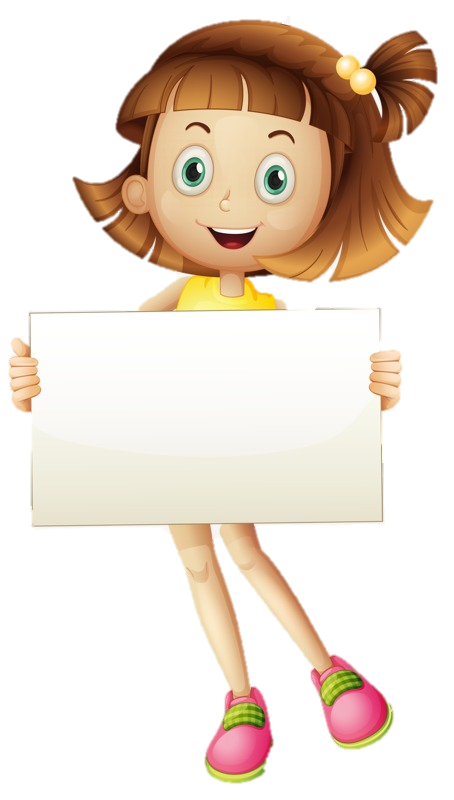 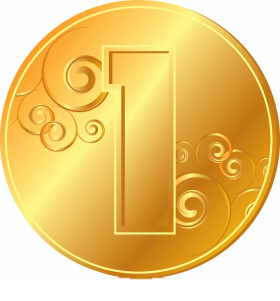 Молодец, так держать! Вот твоя заработанная монета! Нажми на нее и она окажется прямо в твоем кошельке!
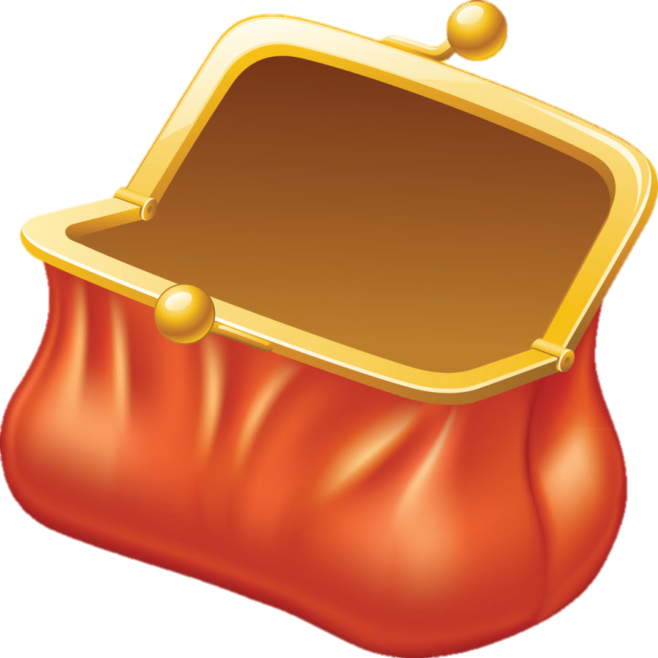 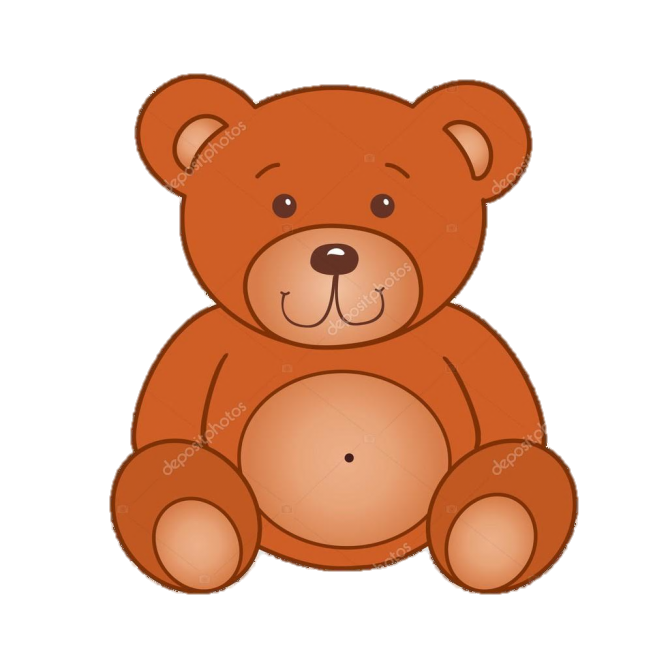 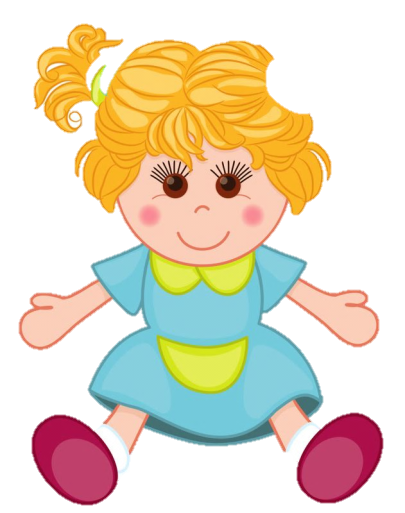 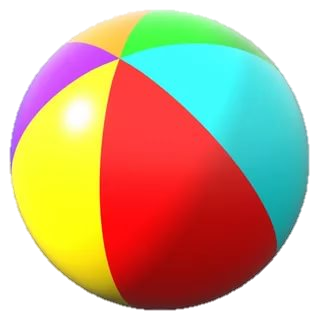 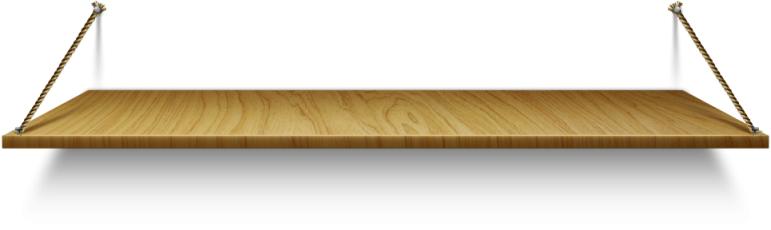 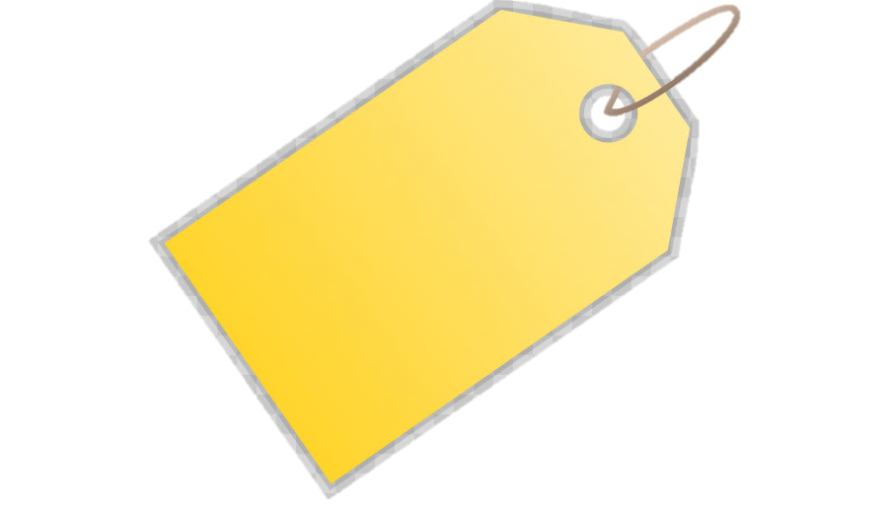 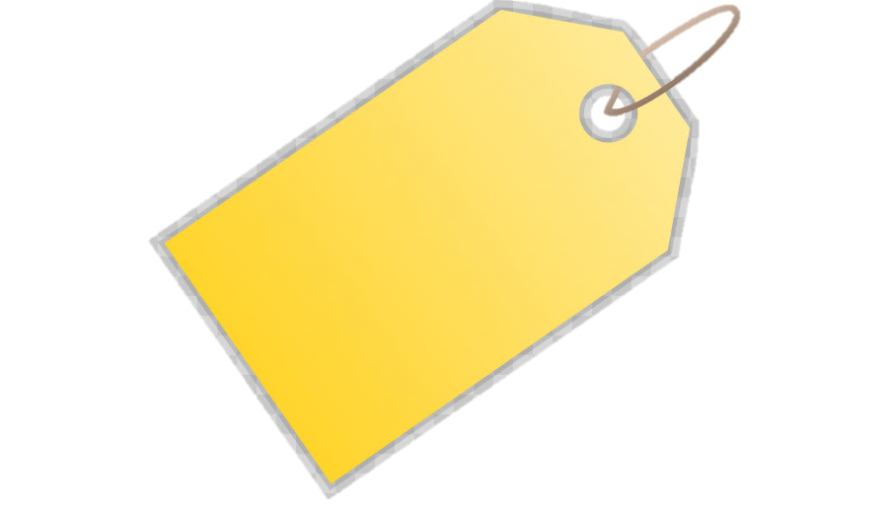 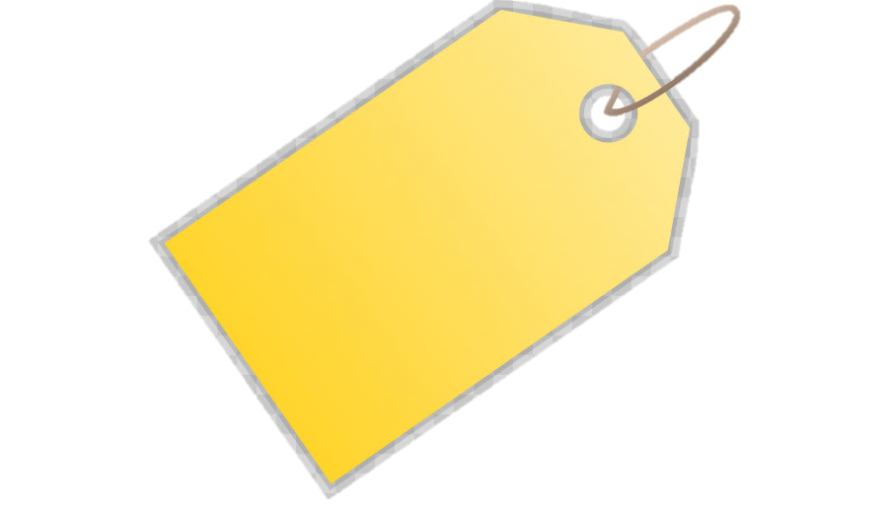 2рубля
6рублей
7 рублей
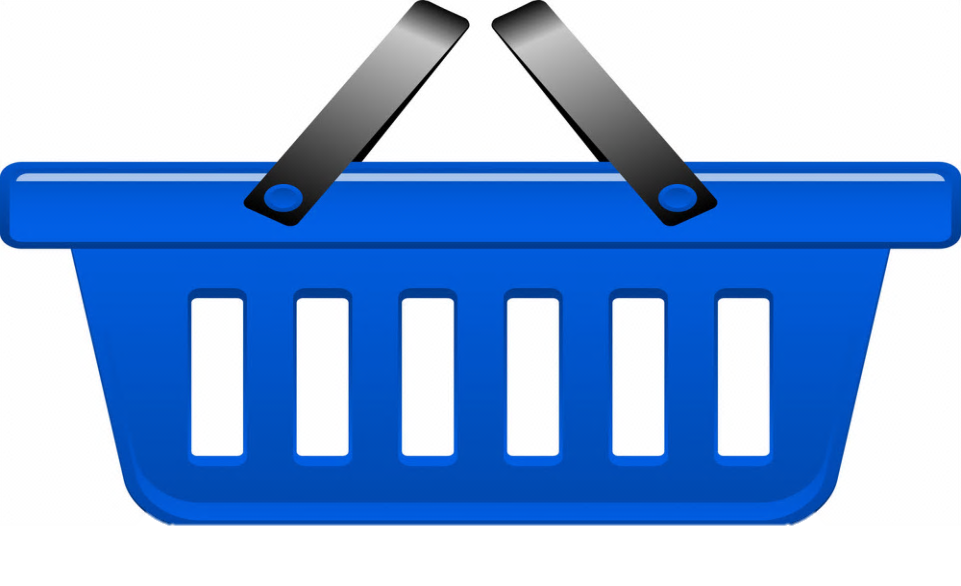 У нас в кошельке только  8 рублей, какие две игрушки мы можем купить в магазине?
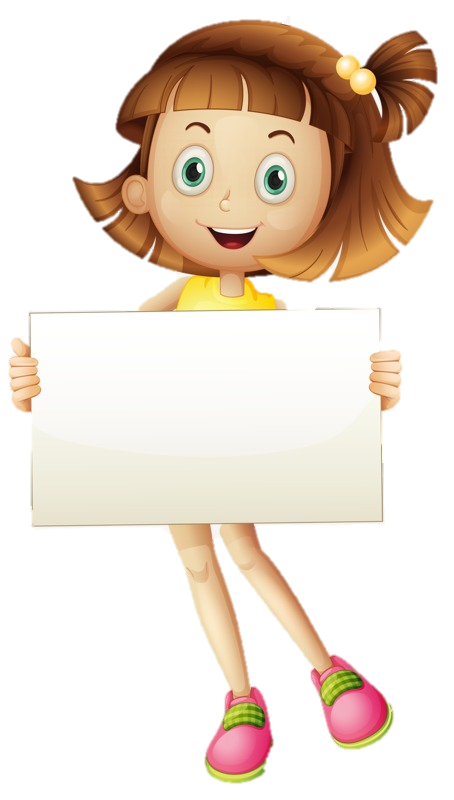 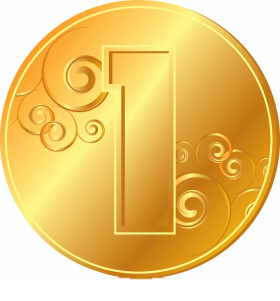 Молодец, так держать! Вот твоя заработанная монета! Нажми на нее и она окажется прямо в твоем кошельке!
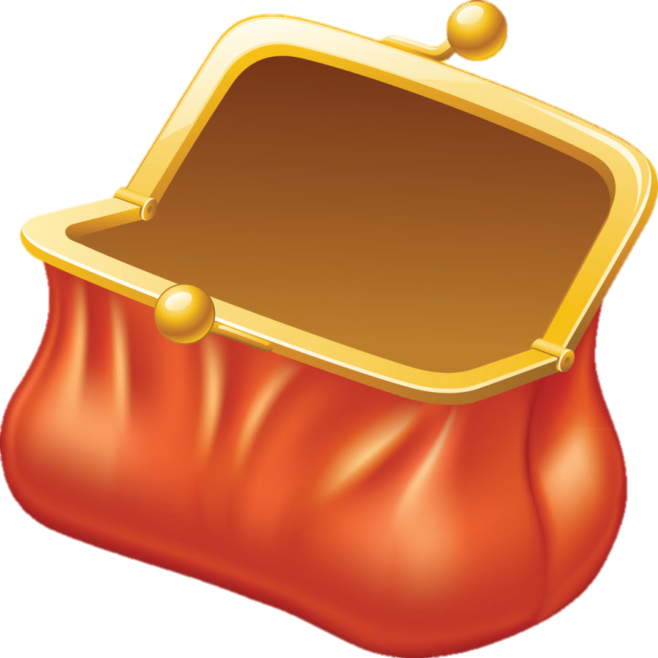 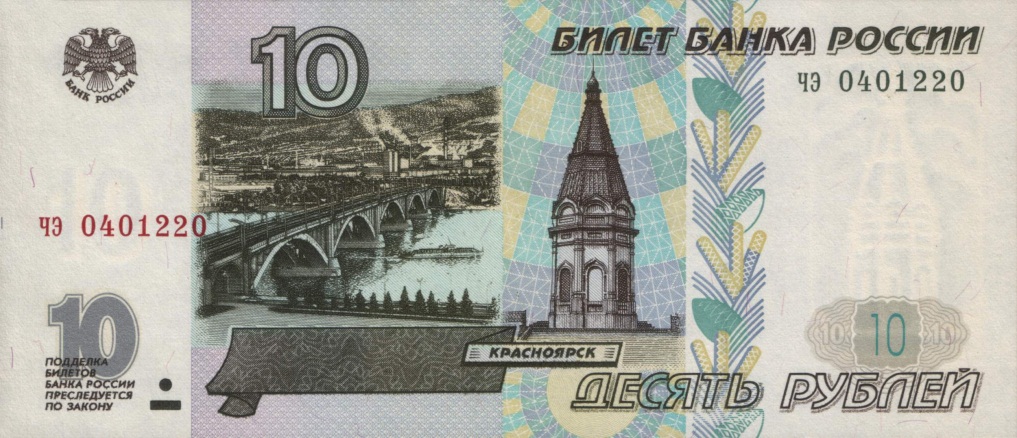 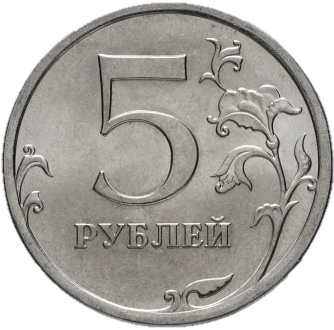 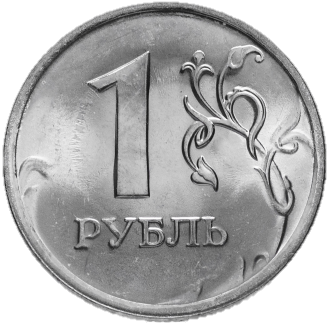 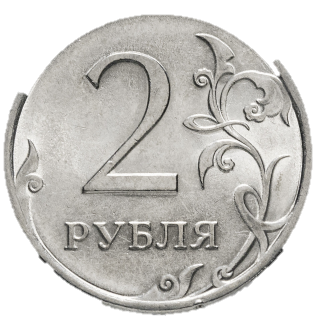 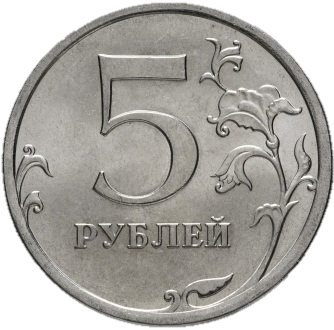 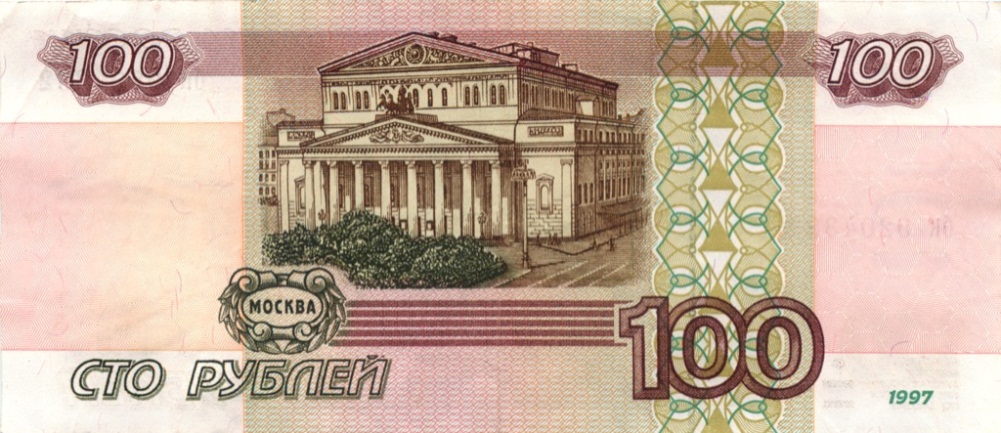 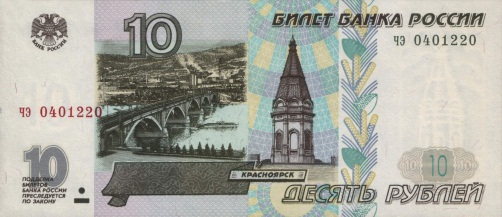 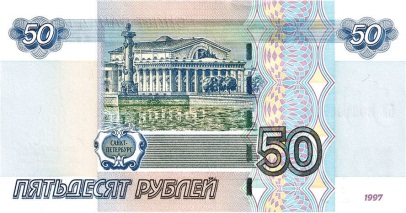 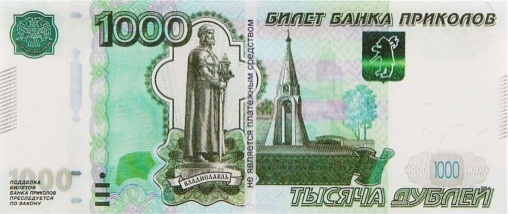 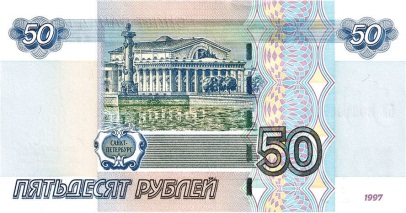 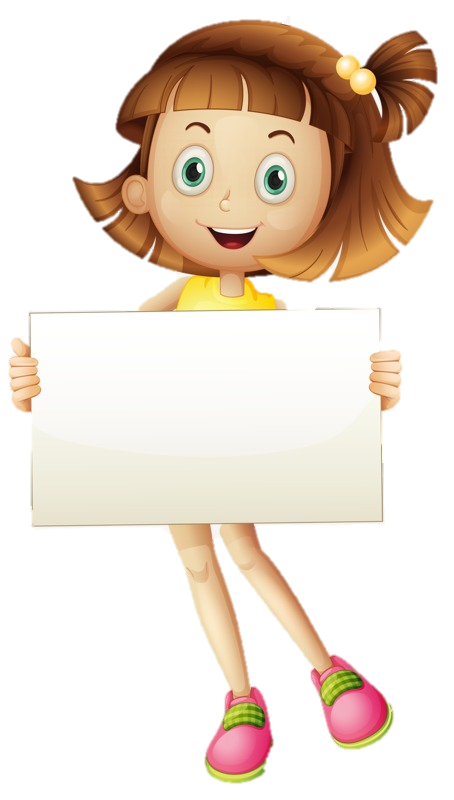 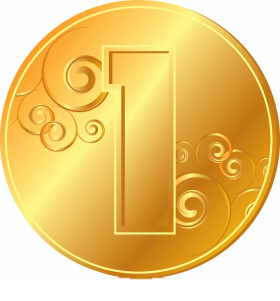 Молодец, так держать! Вот твоя заработанная монета! Нажми на нее и она окажется прямо в твоем кошельке!
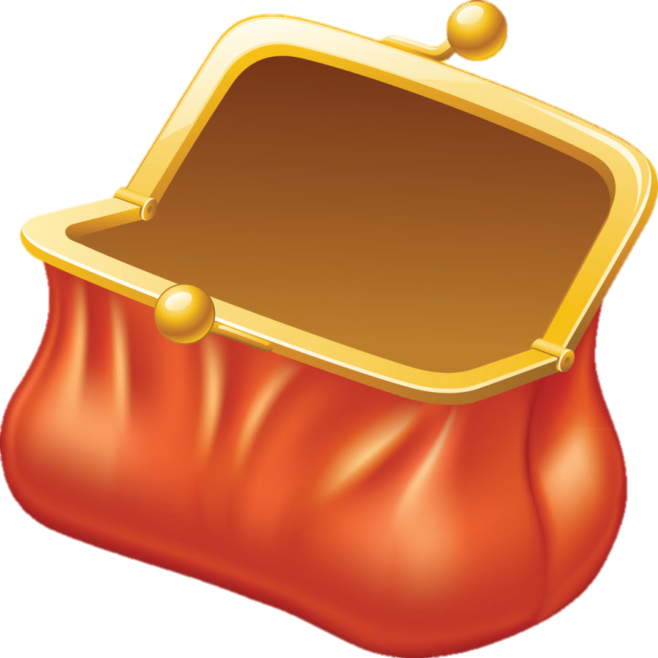 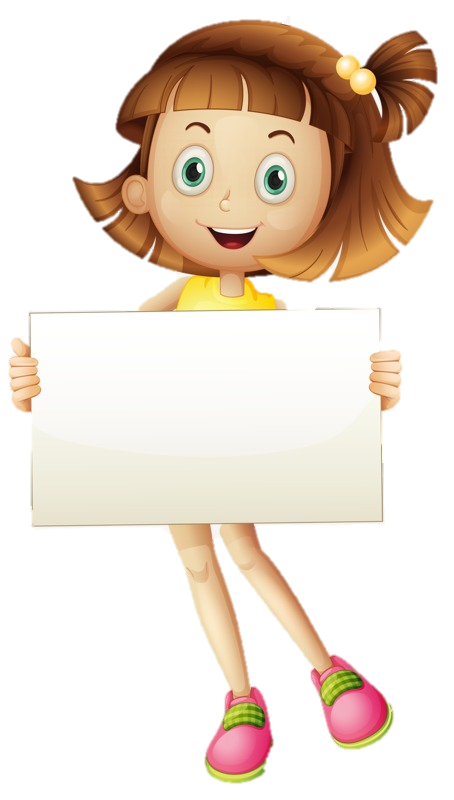 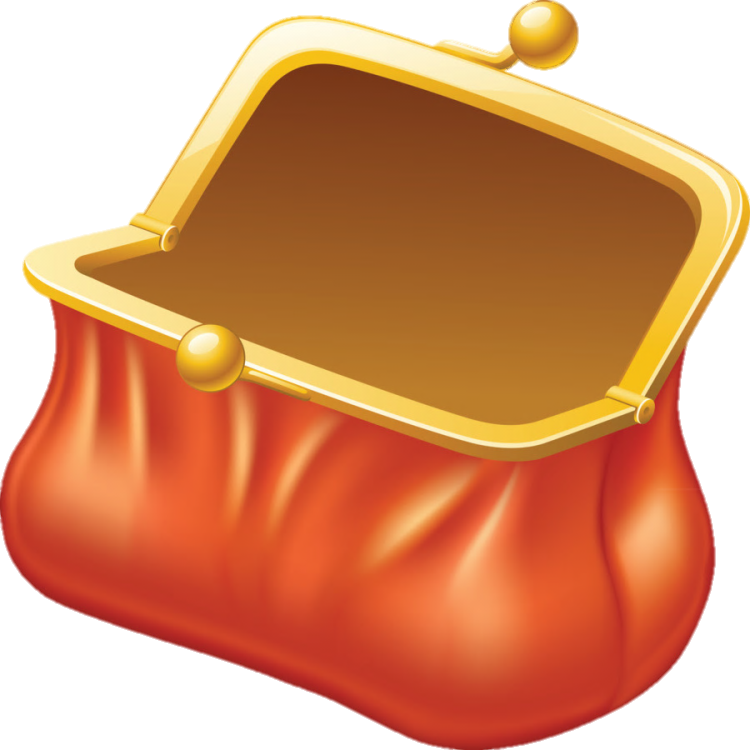 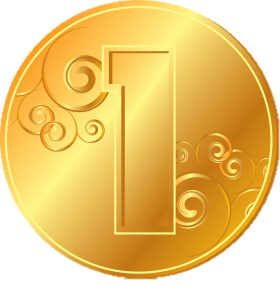 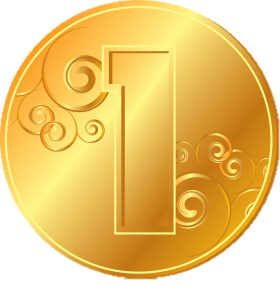 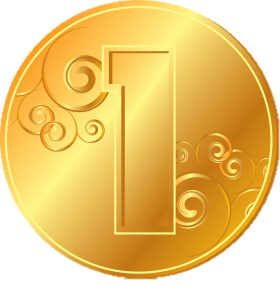 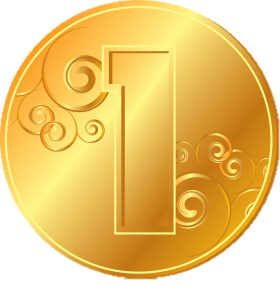 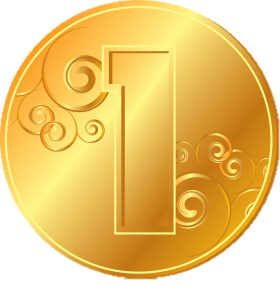 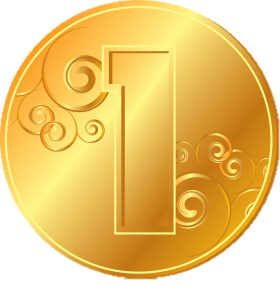 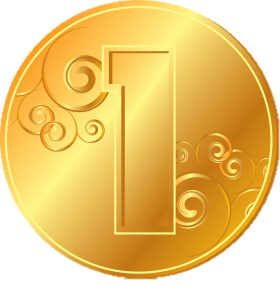 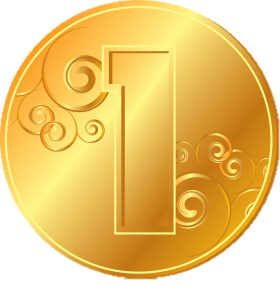 Вот и подошла концу наша с тобой увлекательное путешествие? Тебе понравилось? Сейчас нам осталось сосчитать сколько мы монет сегодня с тобой насобирали! И так считаем!
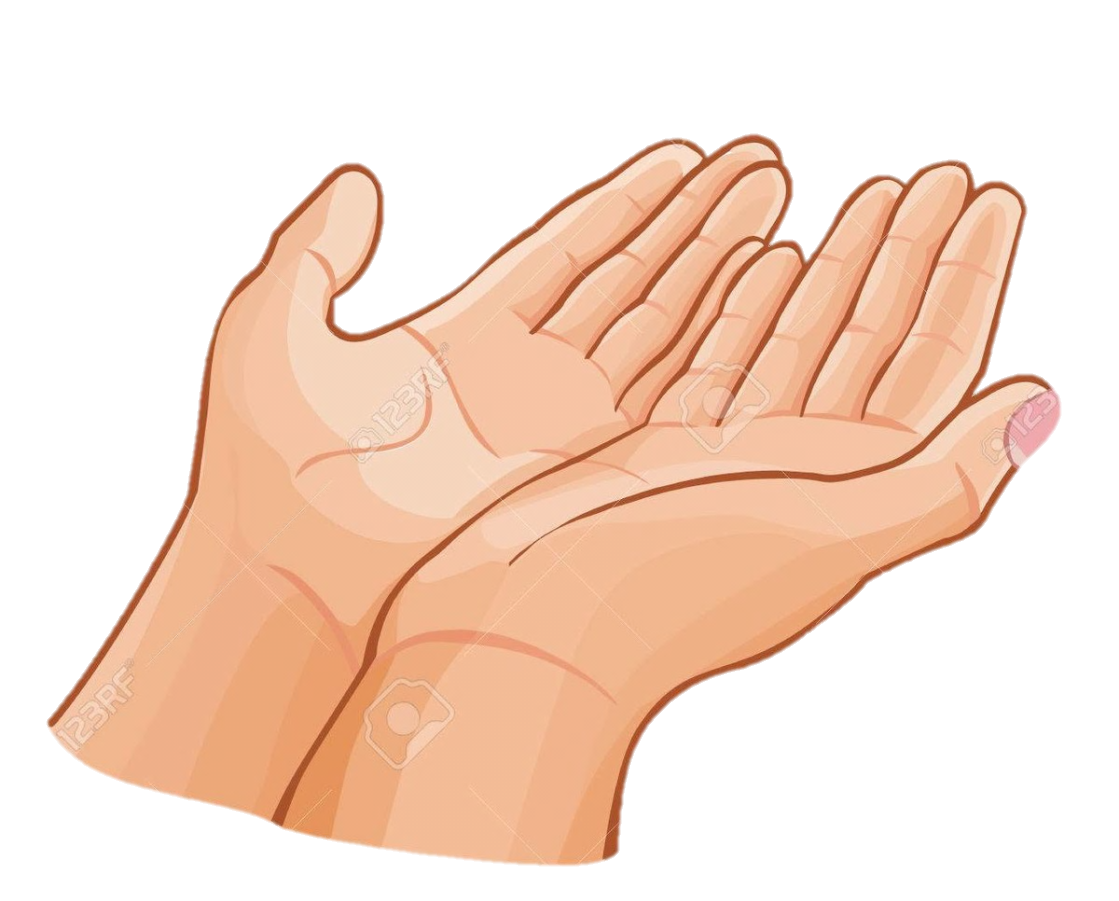 Спасибо тебе за отличную игру!
 Я знала, что ты справишься со всеми заданиями! 
Надеюсь, что скоро снова увидимся, до скорых встреч! 
Пока!
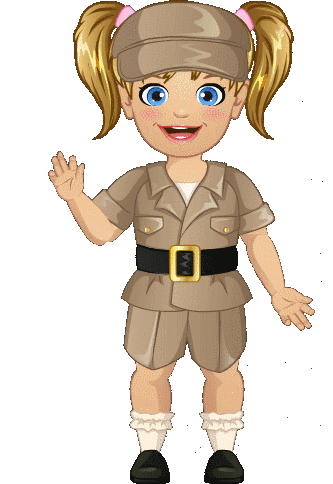